Алгоритм участия эксперта в сфере образования в контрольных (надзорных) мероприятиях

Ответственность эксперта в сфере образования  
при проведении проверки и подготовки 
экспертного заключения
О.И. Германова, 
начальник отдела Московского центра качества образования
15.05.2017 г.
Правовое регулирование федерального государственного контроля (надзора) в сфере образования
2
постановление  Правительства  Российской Федерации от 10 июля 2014г.  № 636 «Об аттестации экспертов, привлекаемых органами, уполномоченными на осуществление государственного контроля (надзора), органами муниципального контроля, к проведению мероприятий по контролю»
приказ Департамента образования г. Москвы от 28 сентября 2015 г. № 2105 "Об организации аттестации граждан, претендующих на получение аттестации эксперта в сфере образовании и экспертов в сфере образования, подлежащих переаттестации"
Кодекс Российской Федерации об административных правонарушениях                Ст.  19.26.  «Заведомо ложное заключение эксперта»
Государственный контроль (надзор) в системе образования
3
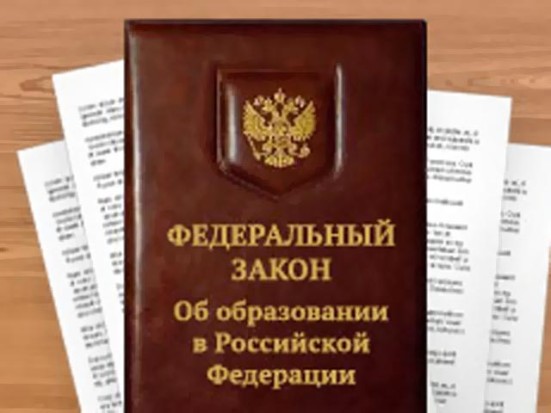 Государственный контроль (надзор) в системе образования
4
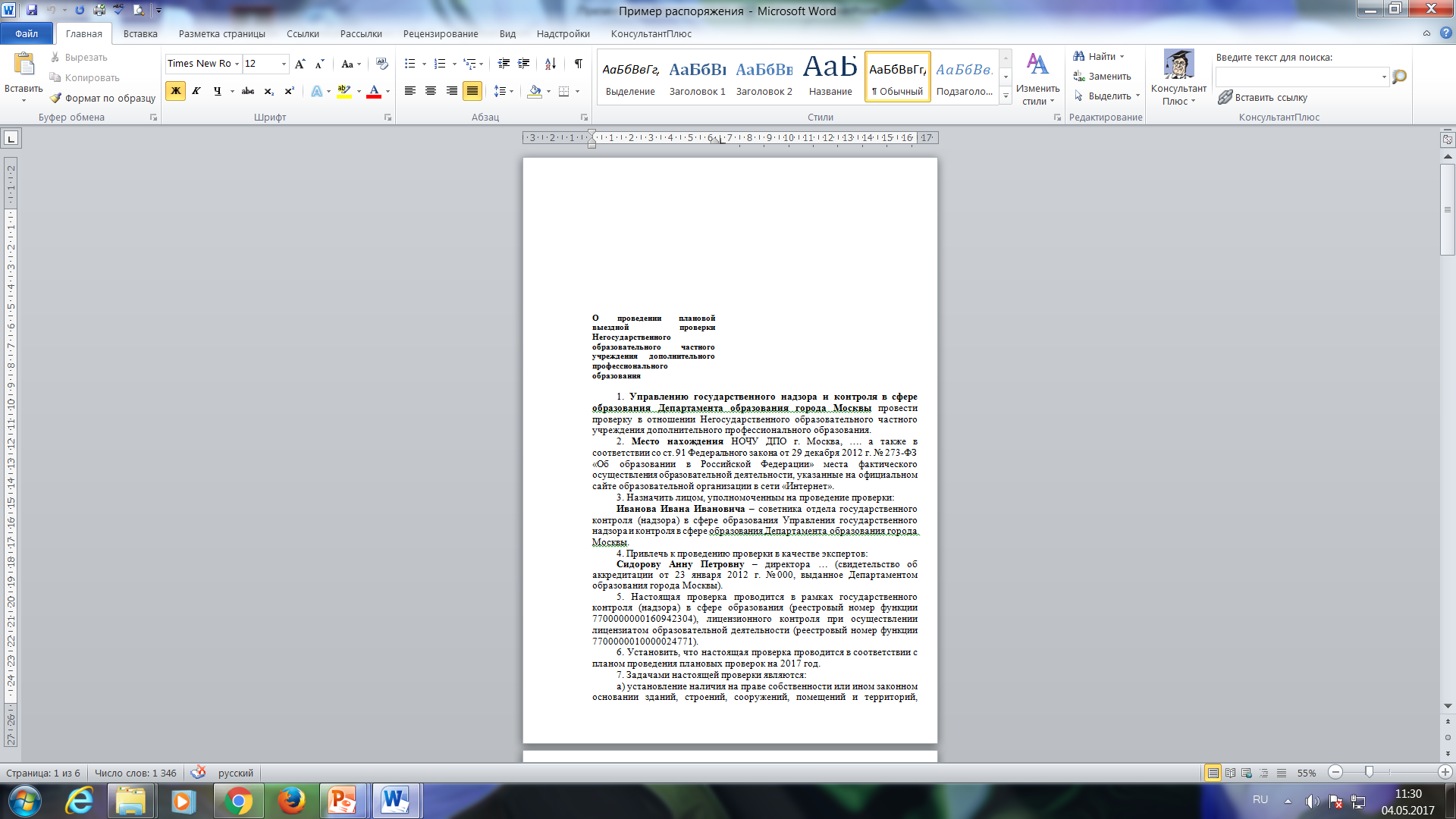 Государственный контроль (надзор) в системе образования
5
Общая информация о предстоящей проверке
6
Анализ полученного распоряжения на проведение проверки :
проверка плановая/ внеплановая,                выездная/документарная, 
тип образовательной организации, в отношении которой       проводится проверка (общее образование, профессиональное образование, дополнительное образование),
-     цель проведения проверки,                           
задачи проверки, предмет проверки,
сроки проведения проверки,
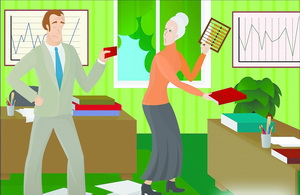 Общая информация о предстоящей проверке
7
правовые основания проведения проверки (перечень нормативных правовых актов),
обязательные требования, подлежащие  проверке (перечень нормативных правовых актов, содержащих обязательные требования, оценка соблюдения которых является предметом государственного контроля (надзора)
- перечень мероприятий по контролю, необходимые для достижения целей и задач проведения проверки,
- перечень документов, представление которых необходимо для достижения целей и задач проведения проверки.
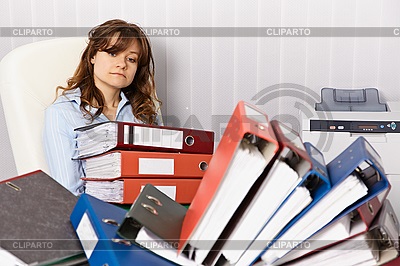 Проведение проверки осуществляют
8
Проведение проверки осуществляют
9
Должностное лицо, уполномоченное на проведение проверки –  сотрудник Управления государственного надзора и контроля в сфере образования Департамента образования города Москвы
	Действия эксперта при проведении проверки должны быть согласованы и одобрены   должностным лицом, уполномоченным на проведение проверки 
	По поручению должностного лица, уполномоченного на проведение проверки, взаимодействие с экспертом также может осуществлять сотрудник Московского центра качества образования
Этап подготовки к экспертизе
10
подбор и анализ экспертом нормативных правовых актов в соответствии с целями и задачами проверки и с учетом типа образовательной организации ,
предварительный анализ информации, размещенной на официальном сайте образовательной организации в сети «Интернет»
заключение договора на проведение экспертизы
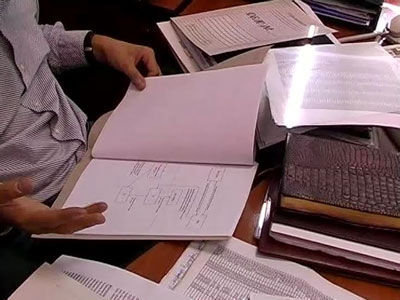 Проведение экспертизы ( на примере ФГН)
11
Проведение экспертизы ( на примере ФГН)
12
Проведение экспертизы ( на примере ФГН)
13
Проведение экспертизы ( на примере ФГН)
14
Проведение экспертизы ( на примере ФГН)
15
Оформление документов по результатам проверки
16
- составление экспертного заключения,
-подписание акта сдачи-приемки выполненных работ 
по договору на проведение экспертизы
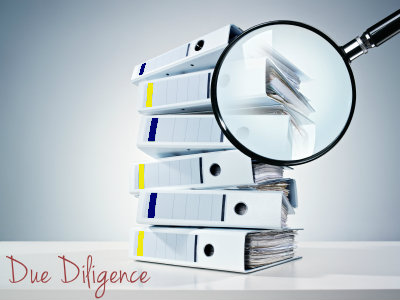 ГРУБЫЕ НАРУШЕНИЯ ПРИ ПРОВЕДЕНИИ ПРОВЕРКИ
17
Федеральный закон от 26 декабря 2008 г. №294-ФЗ
	Нарушение сроков и времени проведения проверок
	Требование документов, не относящихся к предмету проверки, превышение установленных сроков проведения проверок
	Участие в проведении проверок экспертов, состоящих в гражданско-правовых и трудовых отношениях с юридическими лицами и индивидуальными предпринимателями, в отношении которых проводятся проверки
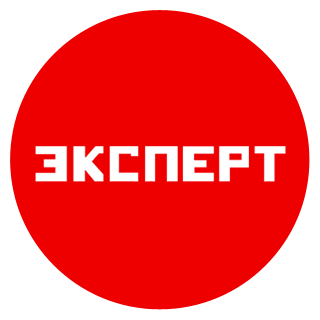 При проведении проверки должностные лица и эксперты  не вправе:
18
-     проверять выполнение обязательных требований, если они не относятся к полномочиям органа государственного контроля (надзора);
осуществлять проверку в случае отсутствия при ее проведении руководителя или уполномоченного представителя;
требовать представления документов, если они не являются объектами проверки , не относятся к предмету проверки, а также изымать оригиналы таких документов;
 распространять информацию, полученную в результате проведения проверки;
нарушать установленные сроки проведения проверки.
ОТВЕТСТВЕННОСТЬ ЭКСПЕРТОВ
19
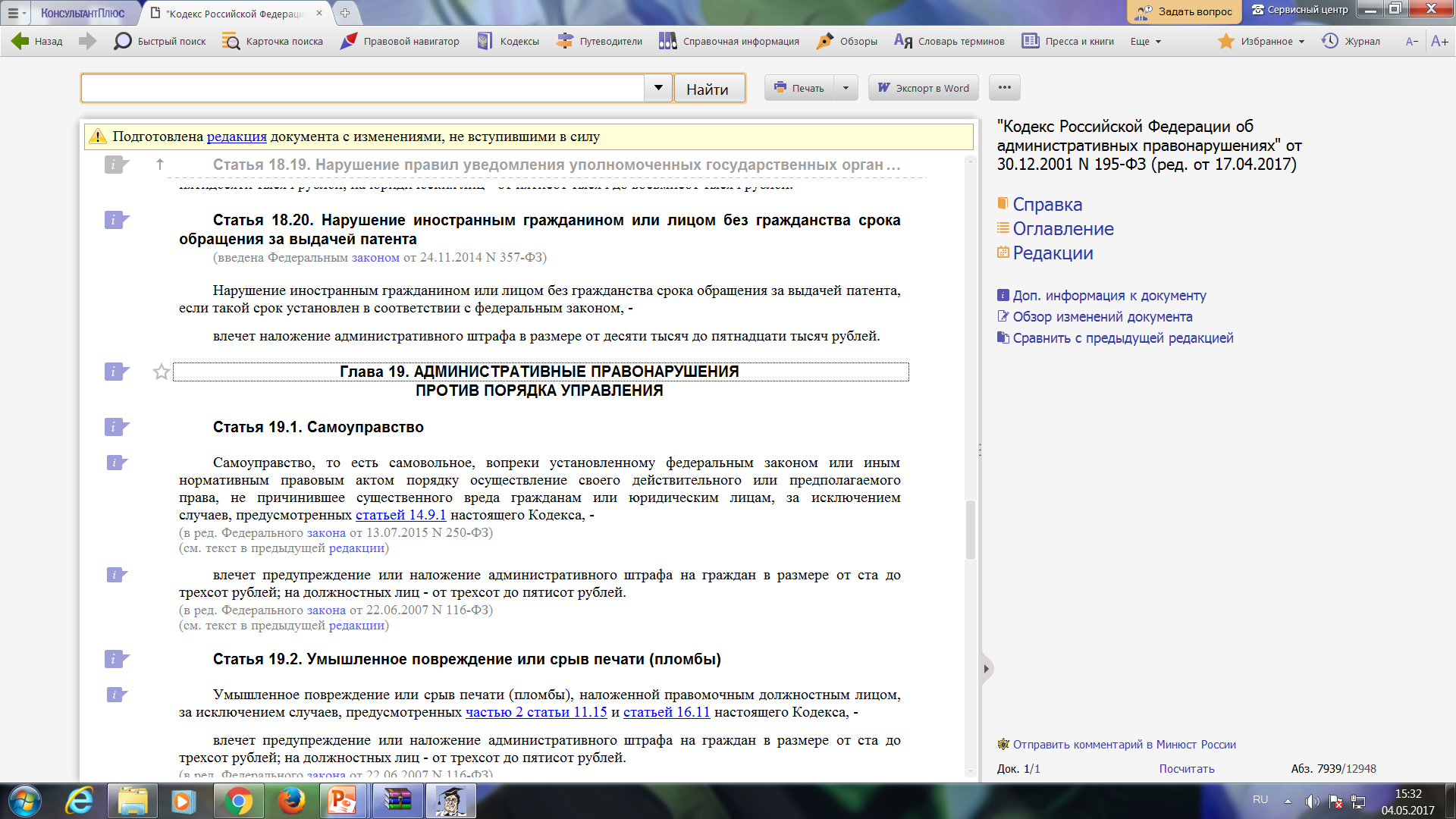 ОТВЕТСТВЕННОСТЬ ЭКСПЕРТОВ
20
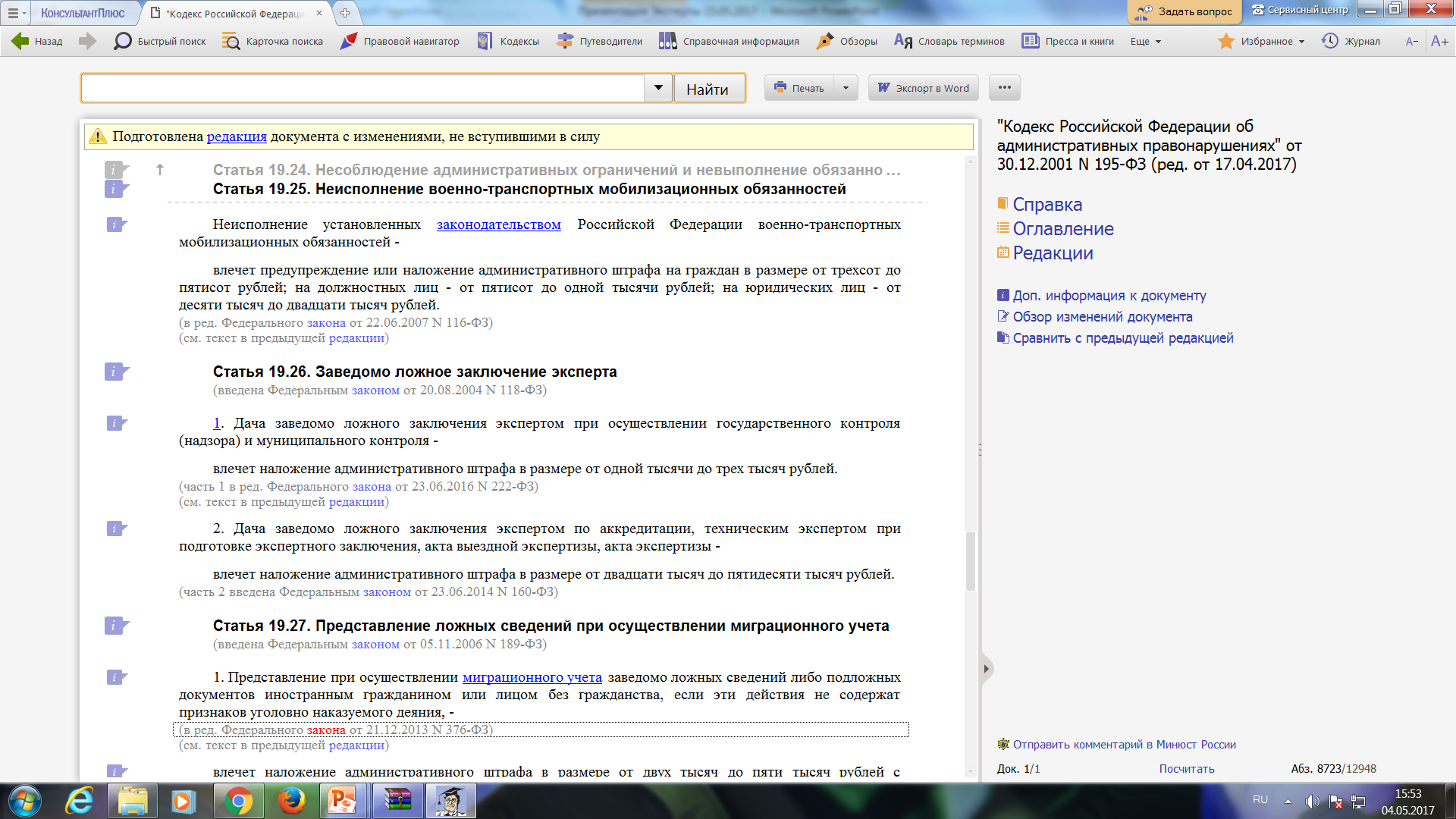 21
Формирование и становление эксперта - 
процесс длительный;

результат этого процесса – высококвалифицированный профессионал, имеющий опыт применения знаний в стандартных и нестандартных ситуациях

«Экспертом работать легко, 
если не мешают посторонние»
Спасибо за внимание!